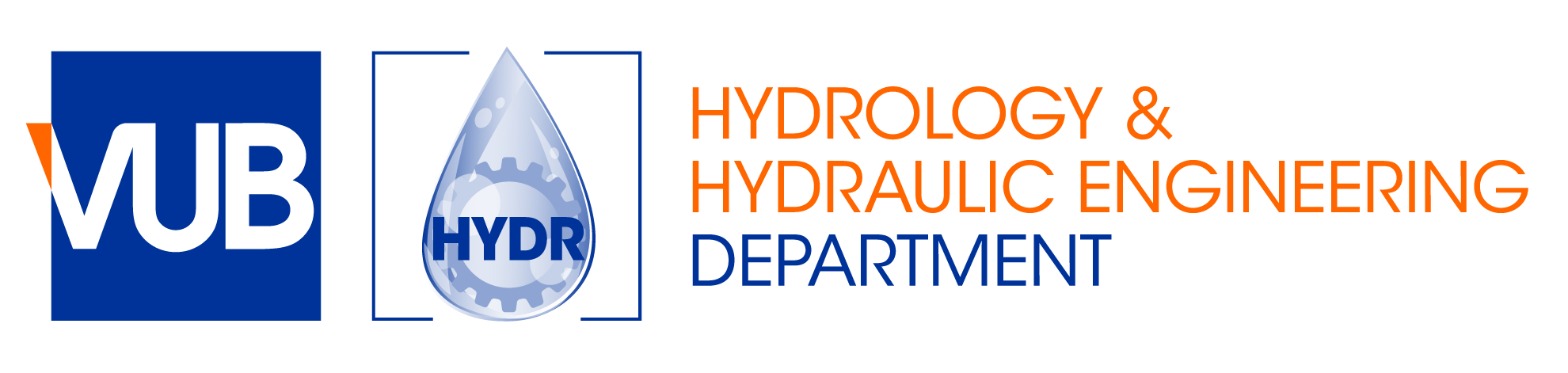 A novel approach to improve the accuracy of locating agricultural tile drain and ditch networks
By: 

Estifanos Addisu, Shahla Yadollahi, Fatima-Ezzahra Riakhi, Imeshi Weerasinghe, Charlotte Wirion, 
Jiri Nossent , Ann van Griensven
April 2023
Introduction and Problem statement
Drainage units (subsurface – tile drains / surface – ditches are needed!)
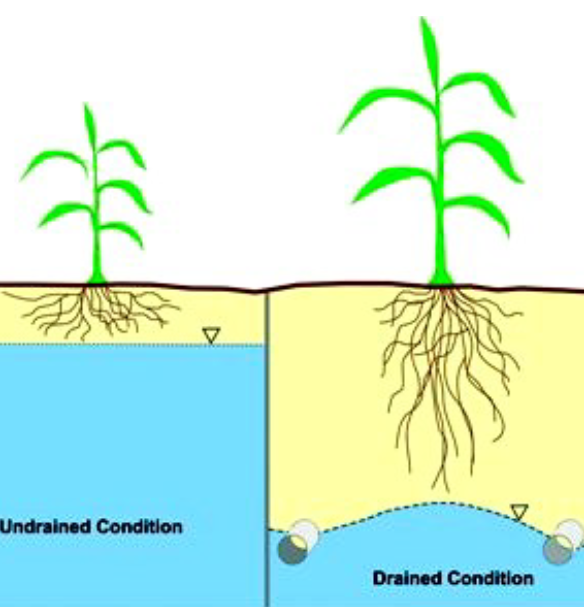 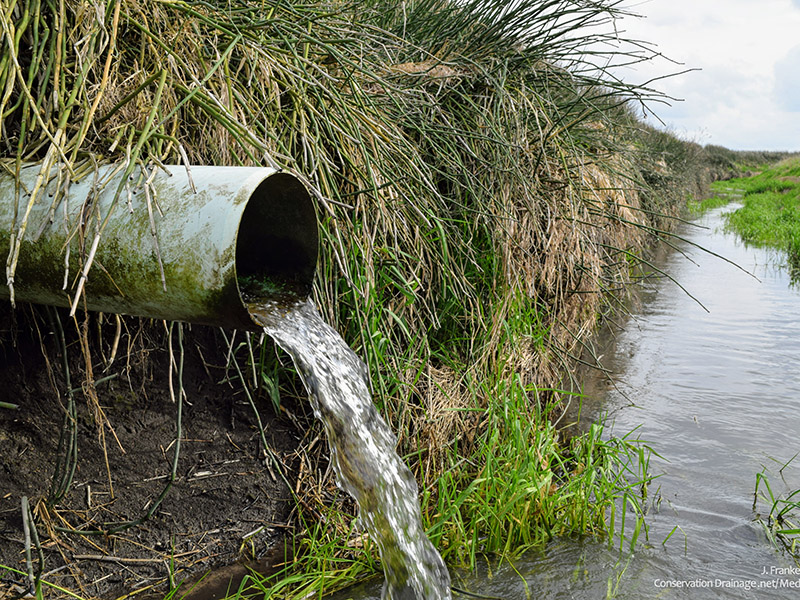 2
Introduction and Problem statement
Advantages and disadvantages of drainage units
Advantages
Disadvantages
Increased water loss from GW

Increased ET

Increased pollutant transport

Increased vulnerability to drought

Increased salinity

Impact on water quality
Increases crop productivity

Consistent yields

Fewer plant diseases
3
Introduction and Problem statement
Hence, they are important elements to investigate further!
Keep in mind agricultural drainage started centuries ago (2000 BC)
However, their location is not well identified
Decision tree classification (DTC)
Remote sensing-based approaches (RS)
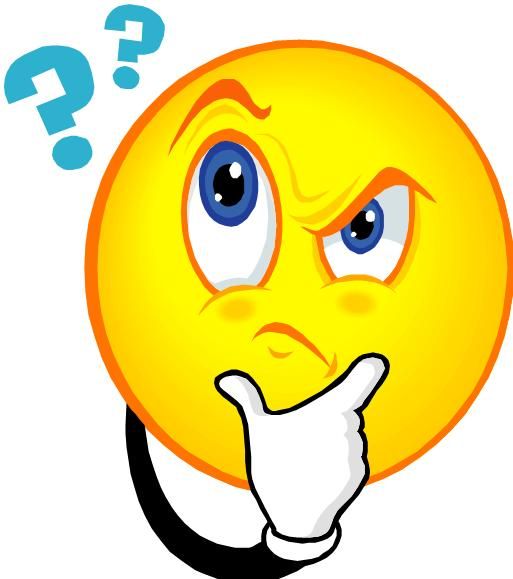 4
Research objective
Apply already existing methodologies of drainage unit identification
Apply novel additional filtering technique to improve the accuracy
5
Study area and methodology
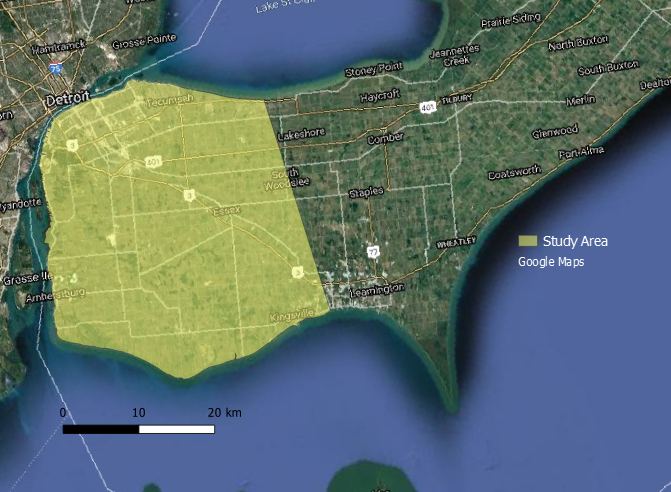 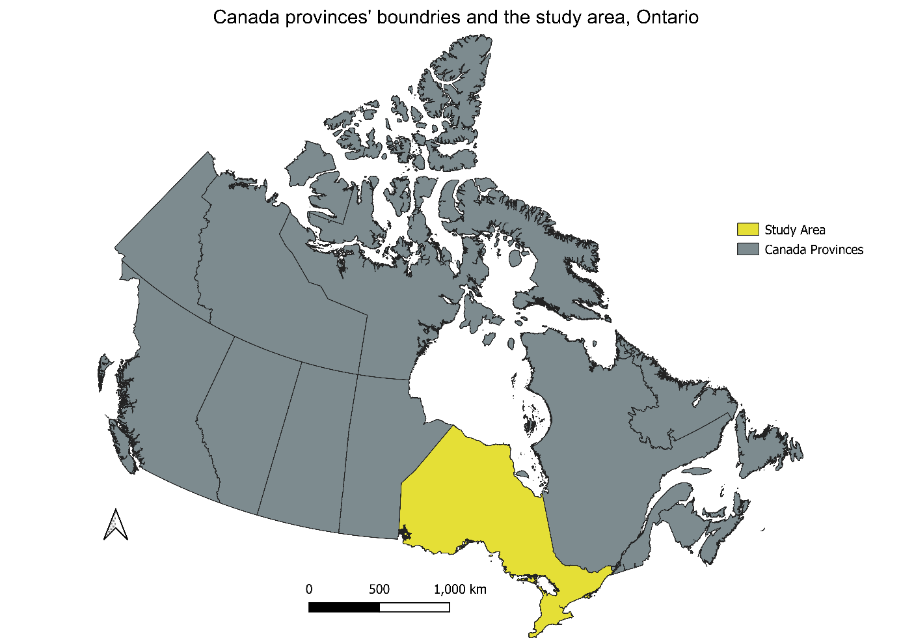 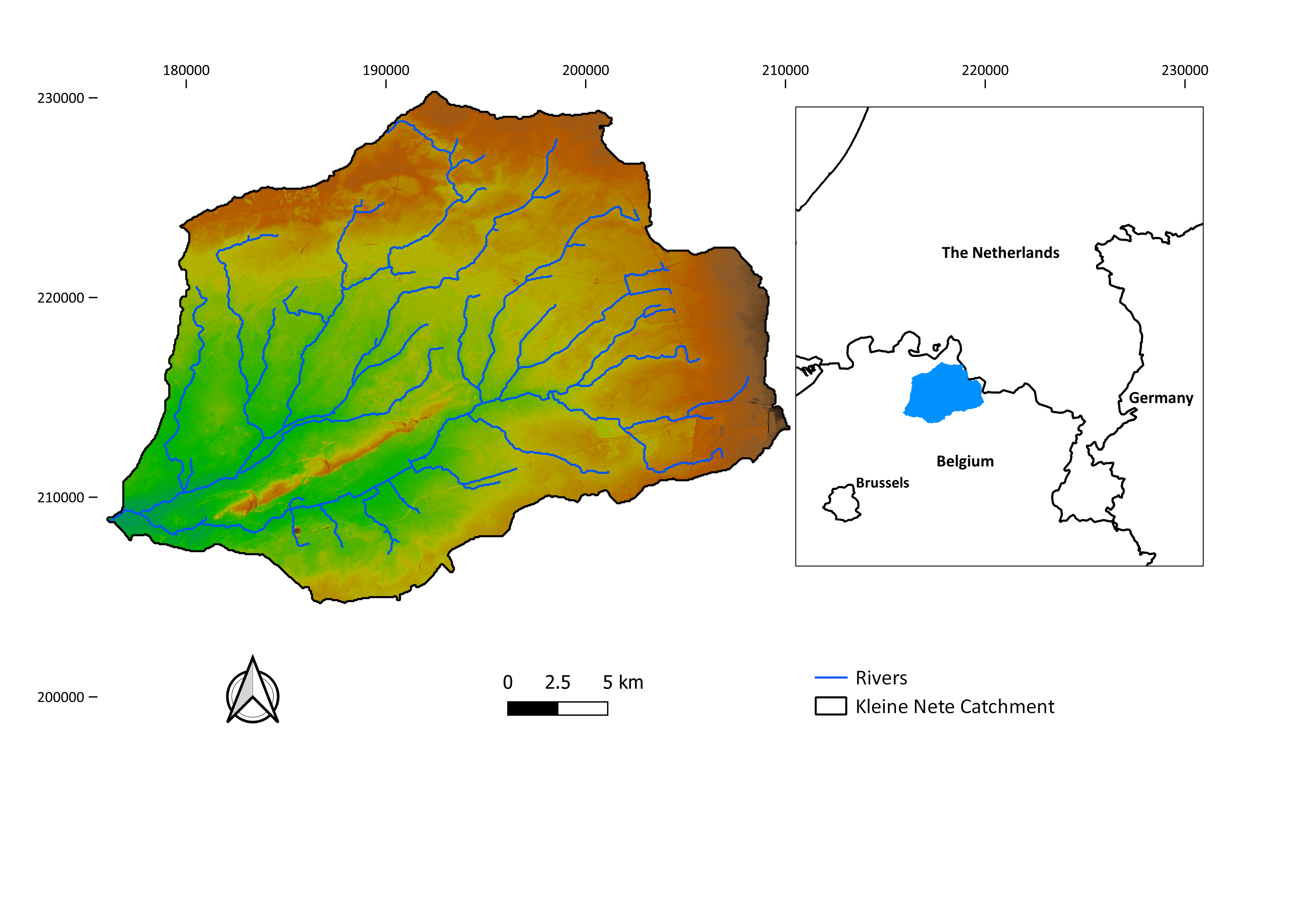 6
Study area and methodology
Two already existing approaches applied  DTC and RS
1. Decision tree classification (DTC) – based on different land use, drainage class and slope
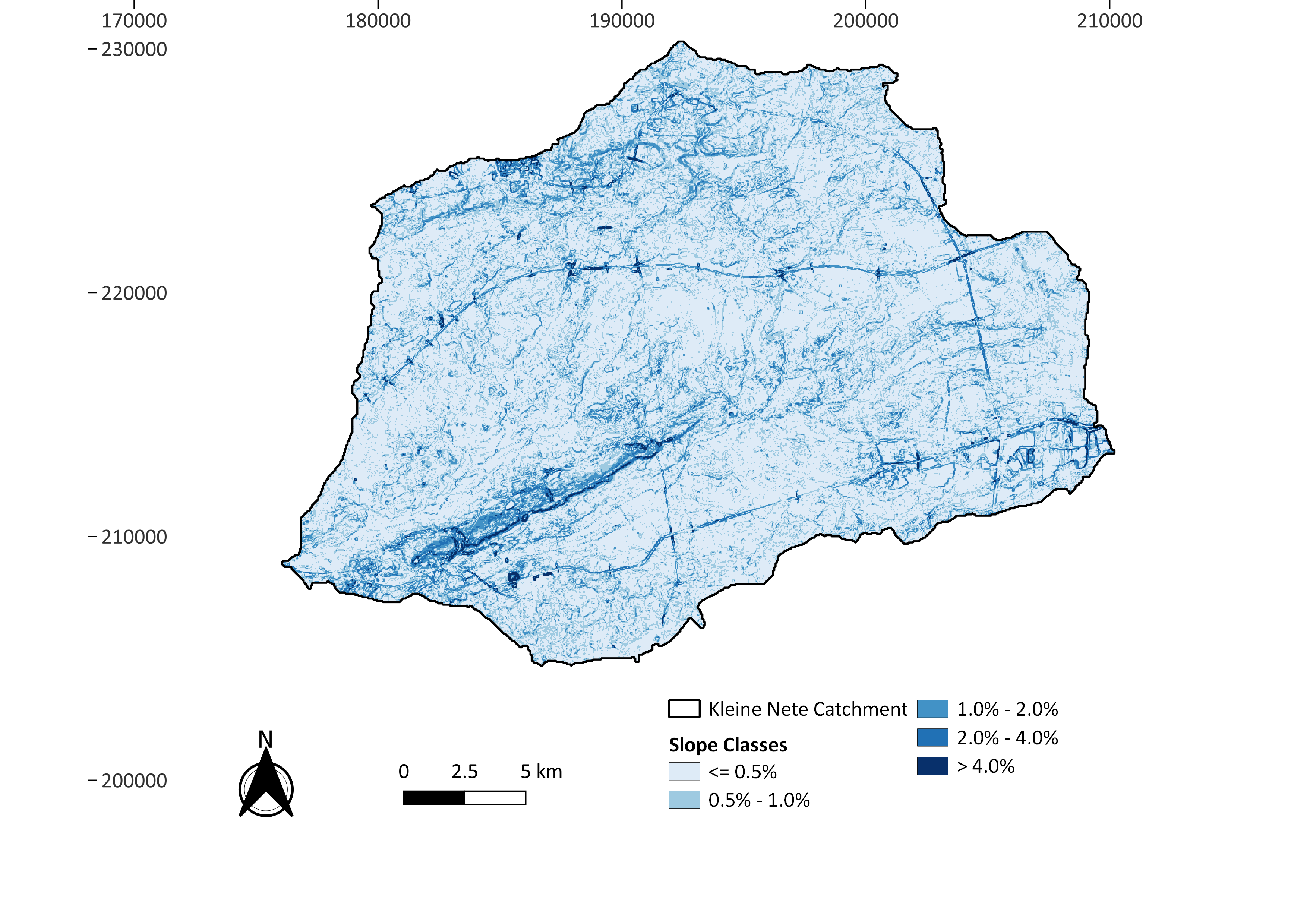 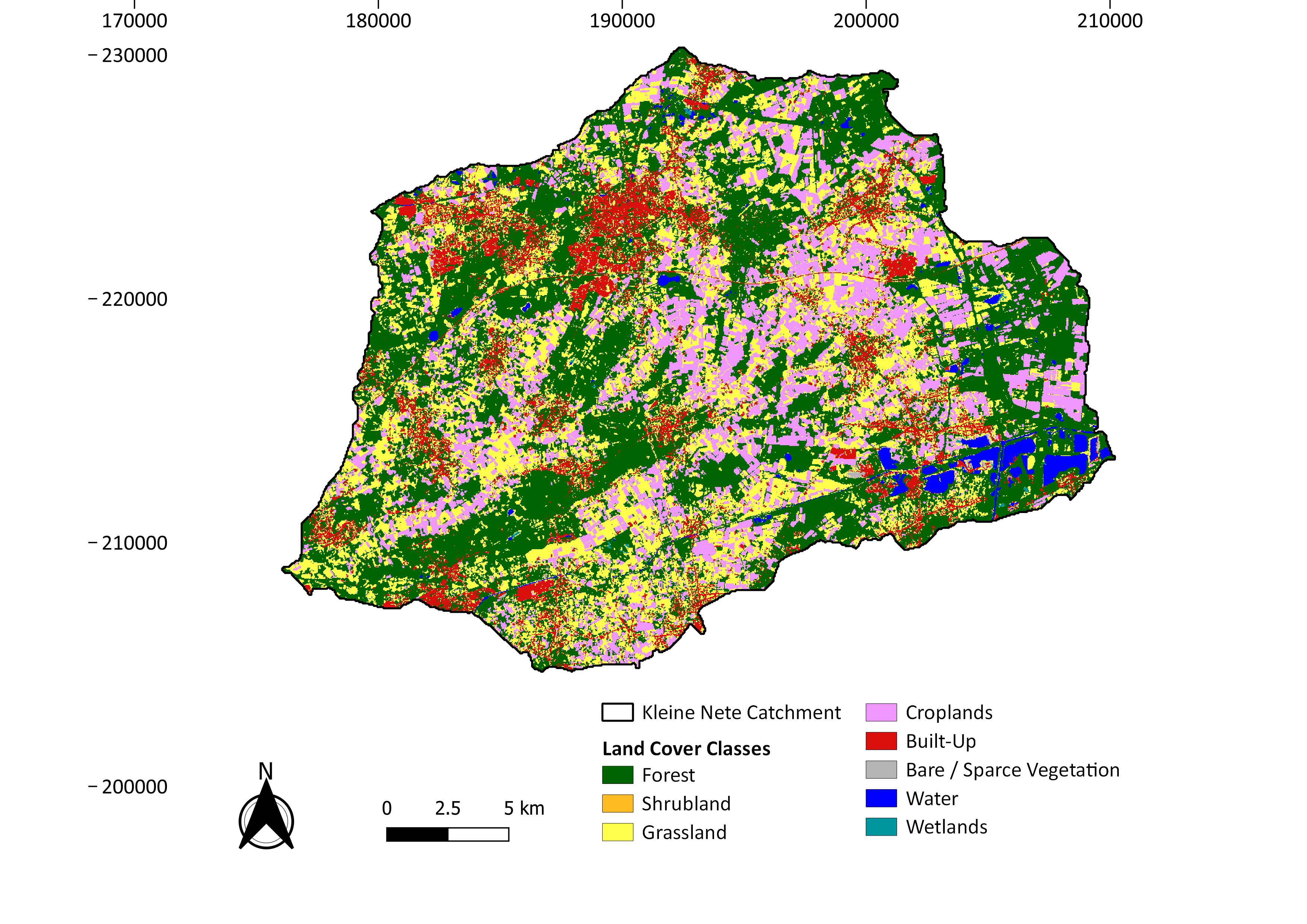 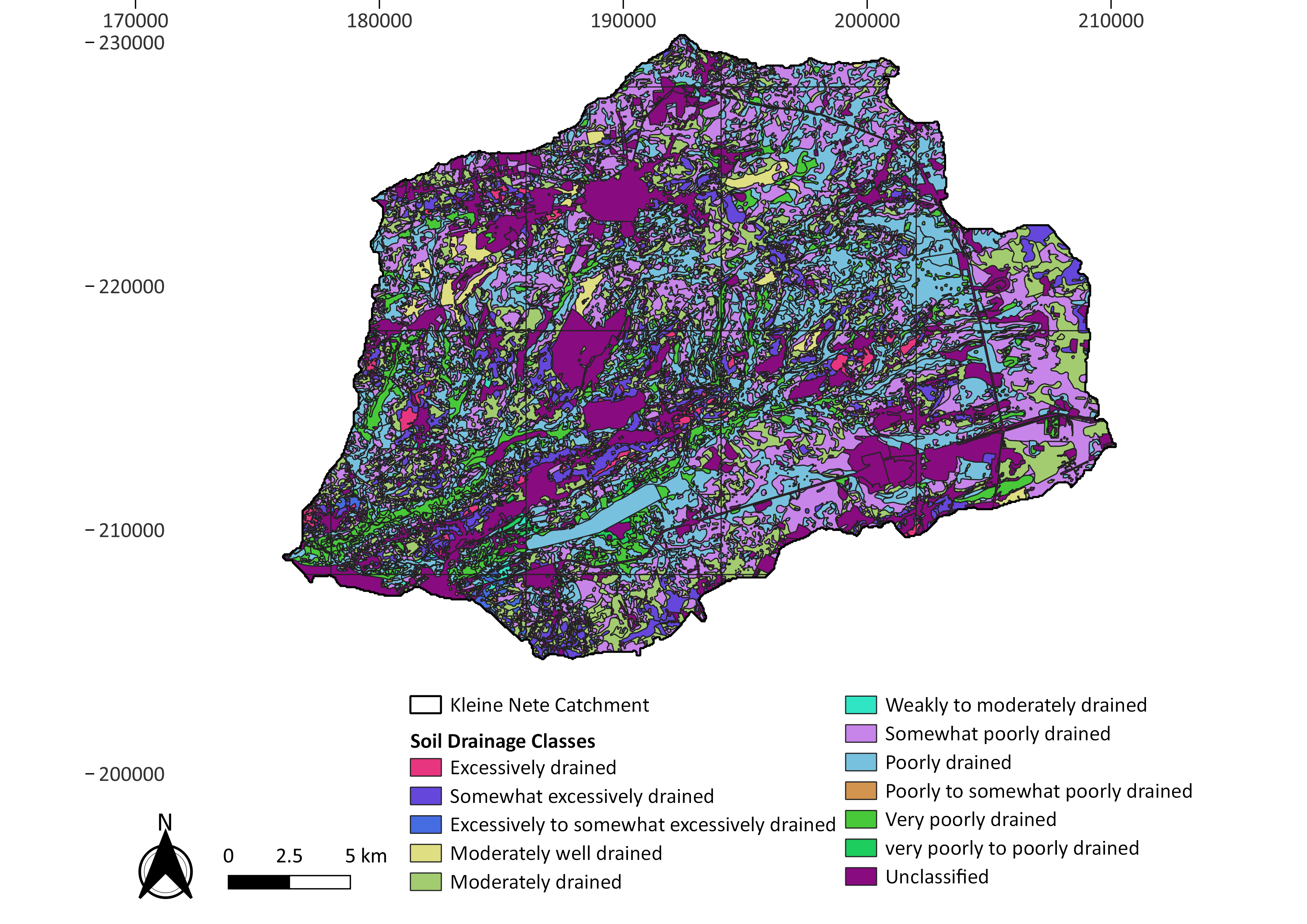 7
Study area and methodology
2. RS-based approach
-               Applying orbit file
-	Thermal noise removal
-	Radiometric calibration
-	Speckle filtration
-	Terrain correction
-	Subset the study area out of the whole tile
https://github.com/google/snappy
Major steps:

Select a date with significant rainfall event (e.g around 25 mm)

Acquire surface reflectance imagery for days before and after the rainfall event

Deduct the imagery values after and before the rainfall event
8
Study area and methodology
3. What do you think is missing?
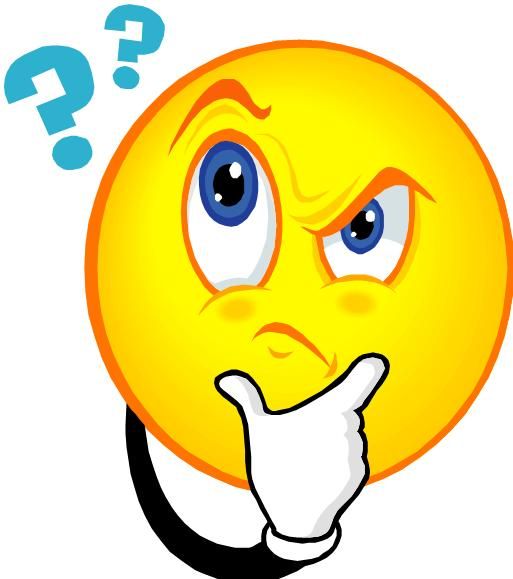 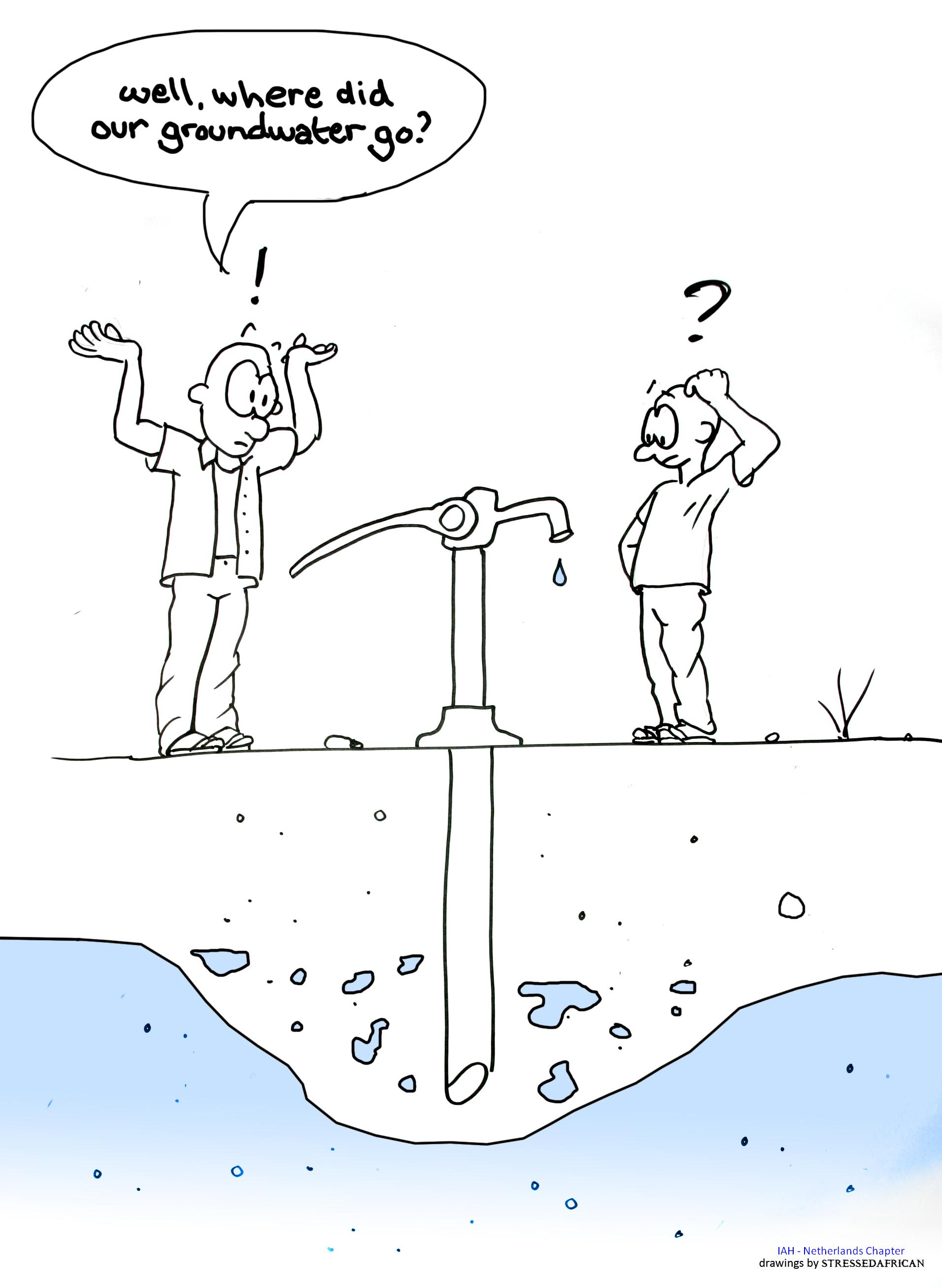 Groundwater is the cause for drainage unit application, but its not used in any of the methods to identify drainage units
9
Results
1. RS based approach (Ontario – Canada)
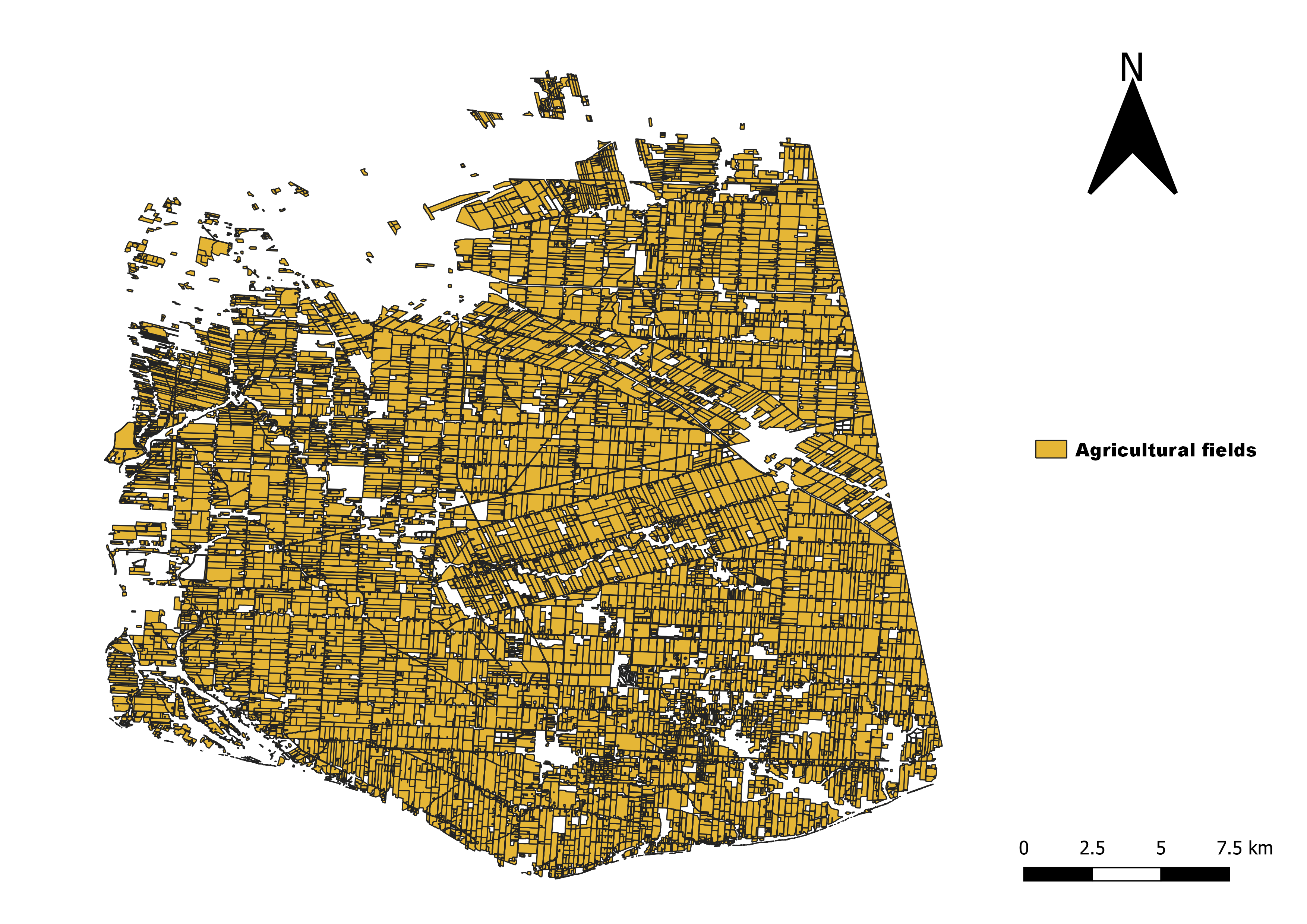 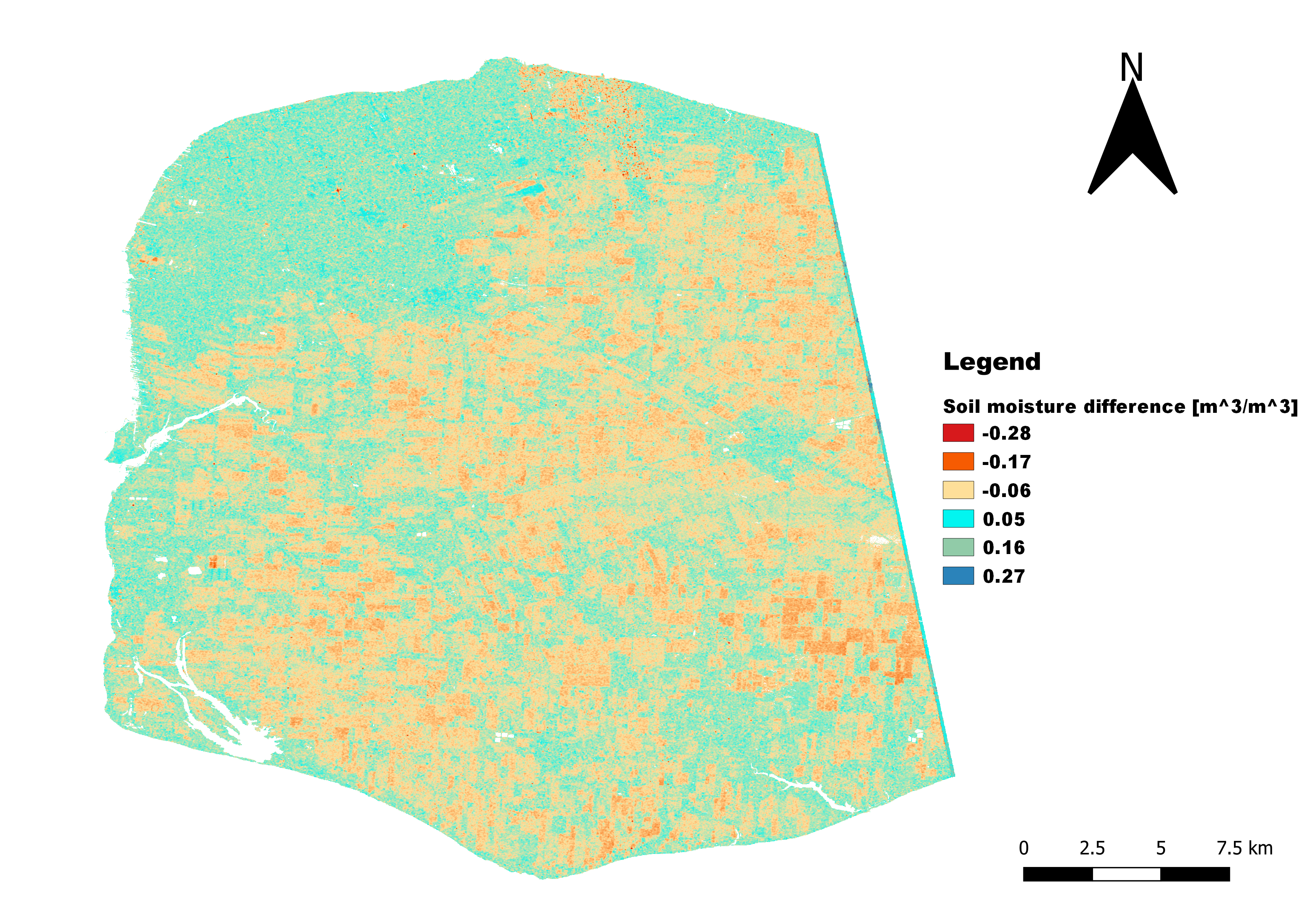 10
Results
1. RS based approach (Ontario – Canada)
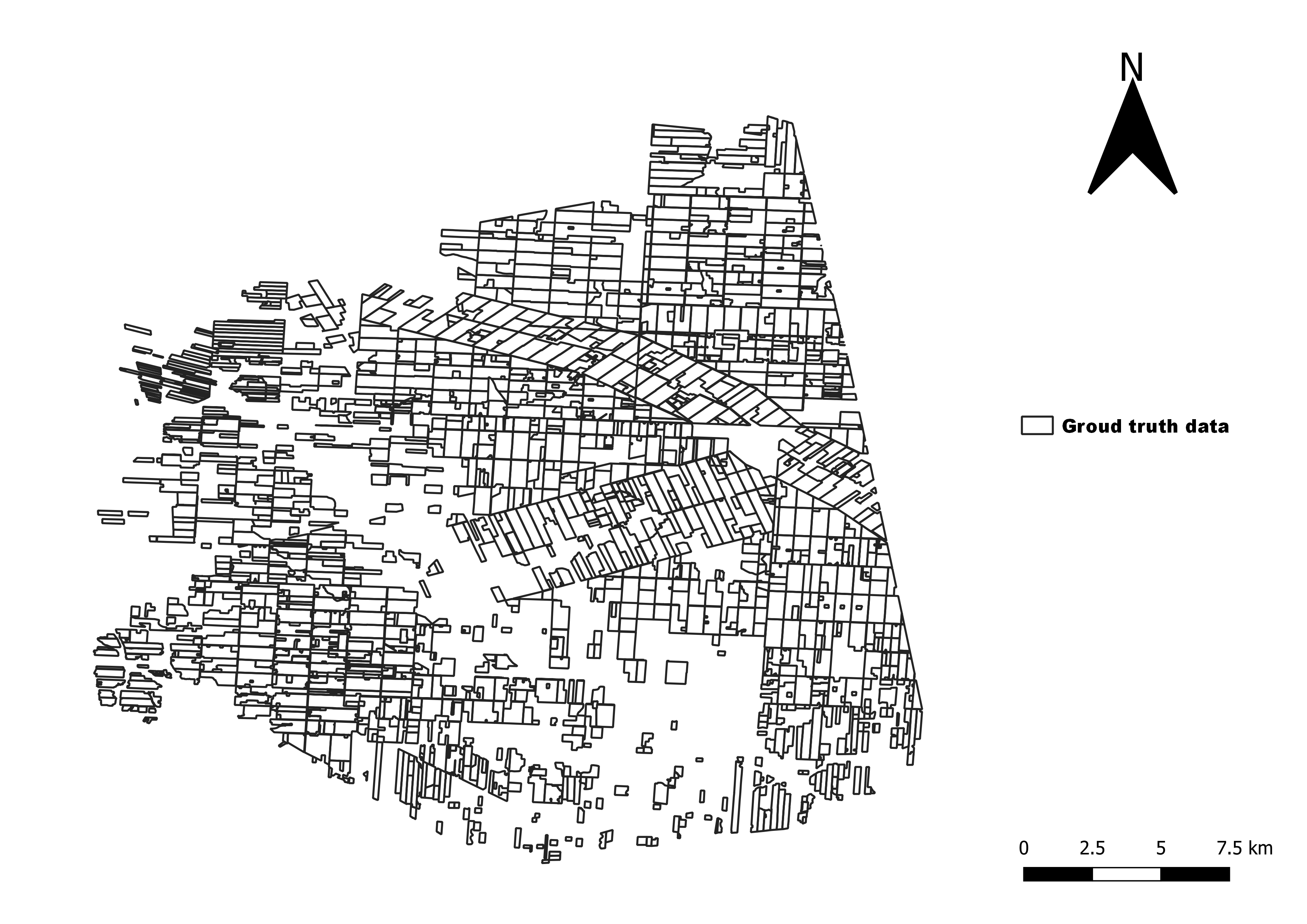 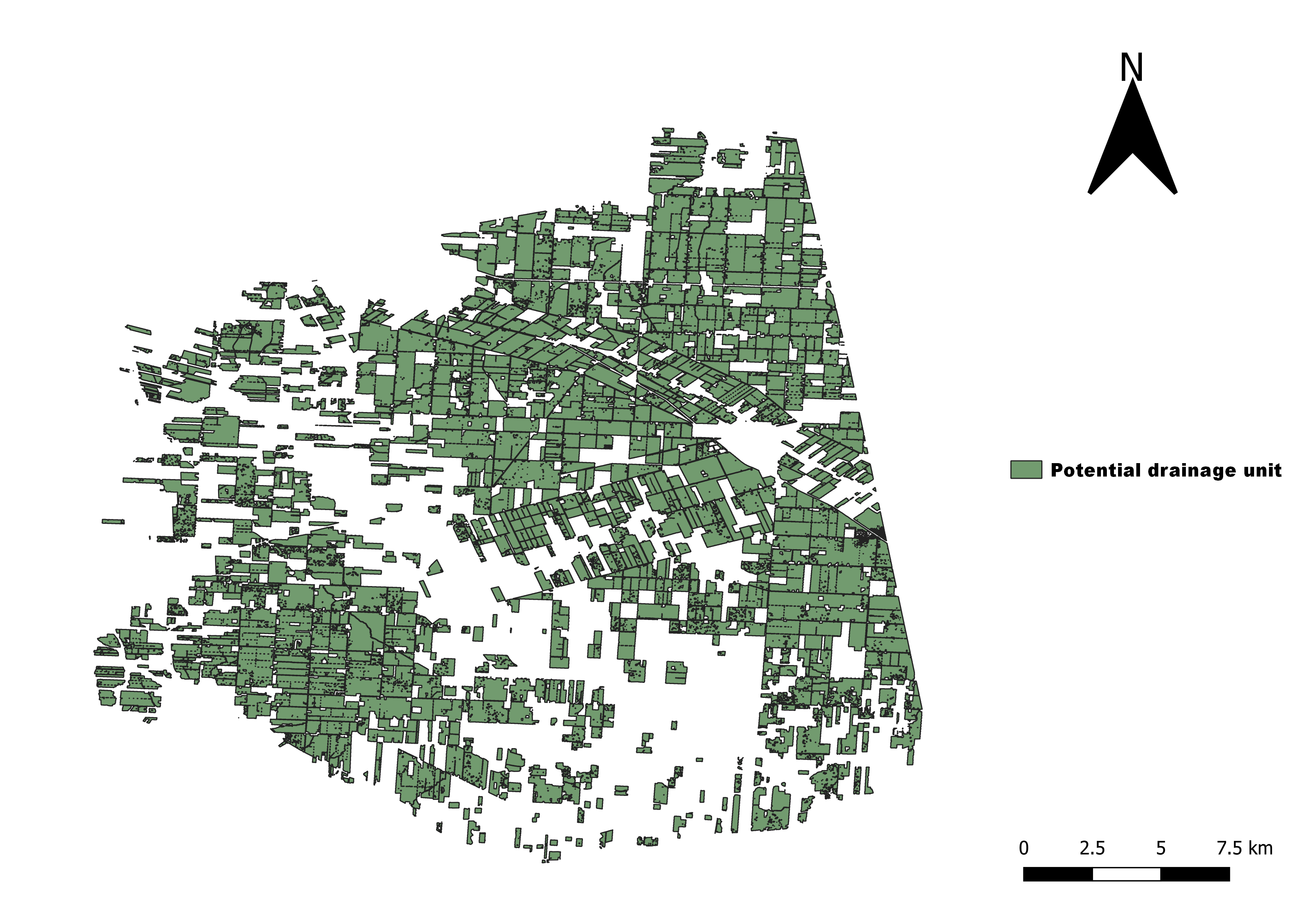 Accuracy of 87.8%
11
Results
1. RS based approach (Kleine Nete - Belgium)
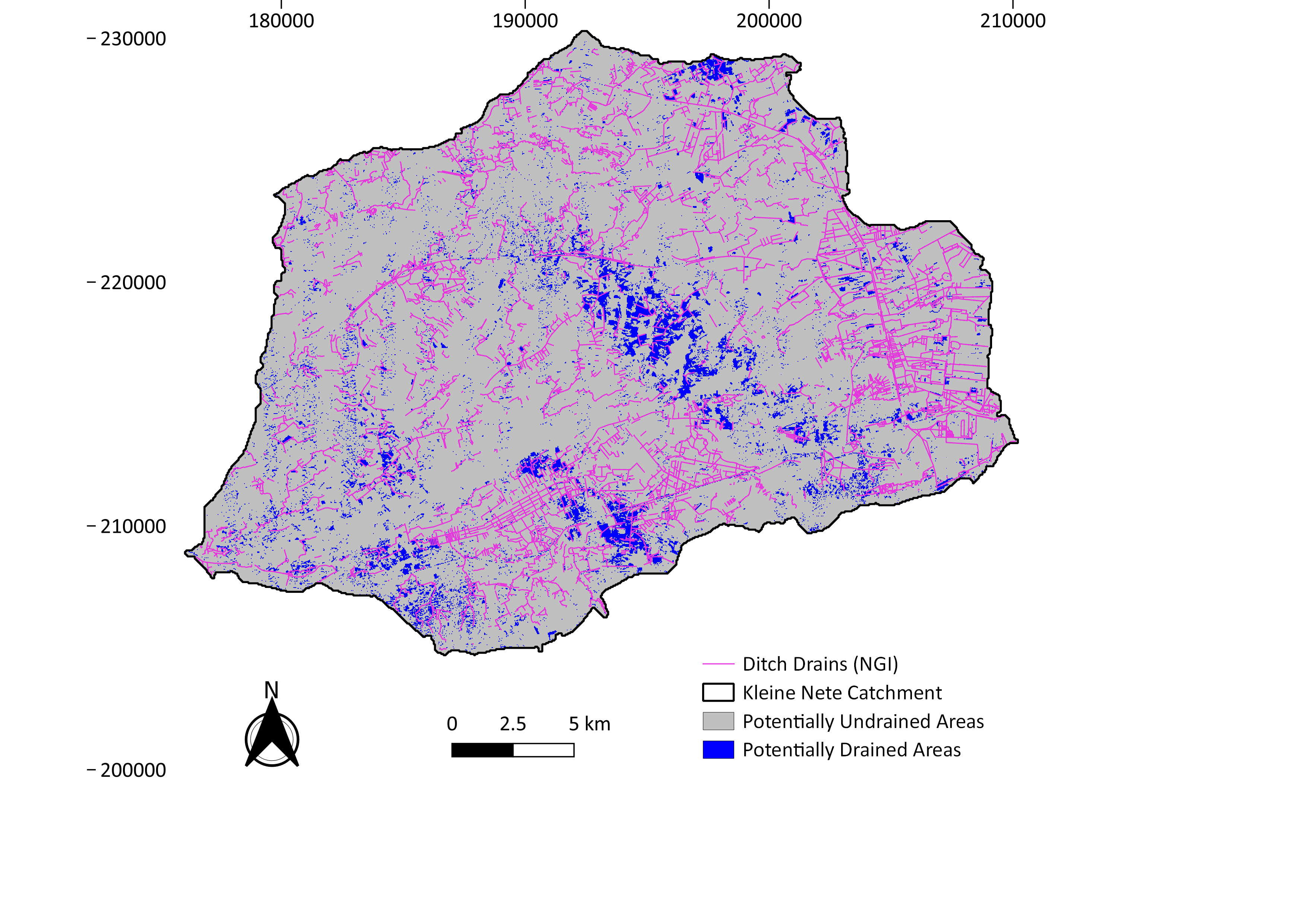 Accuracy of 17.3%
12
Results
2. DTC (Ontario - Canada)
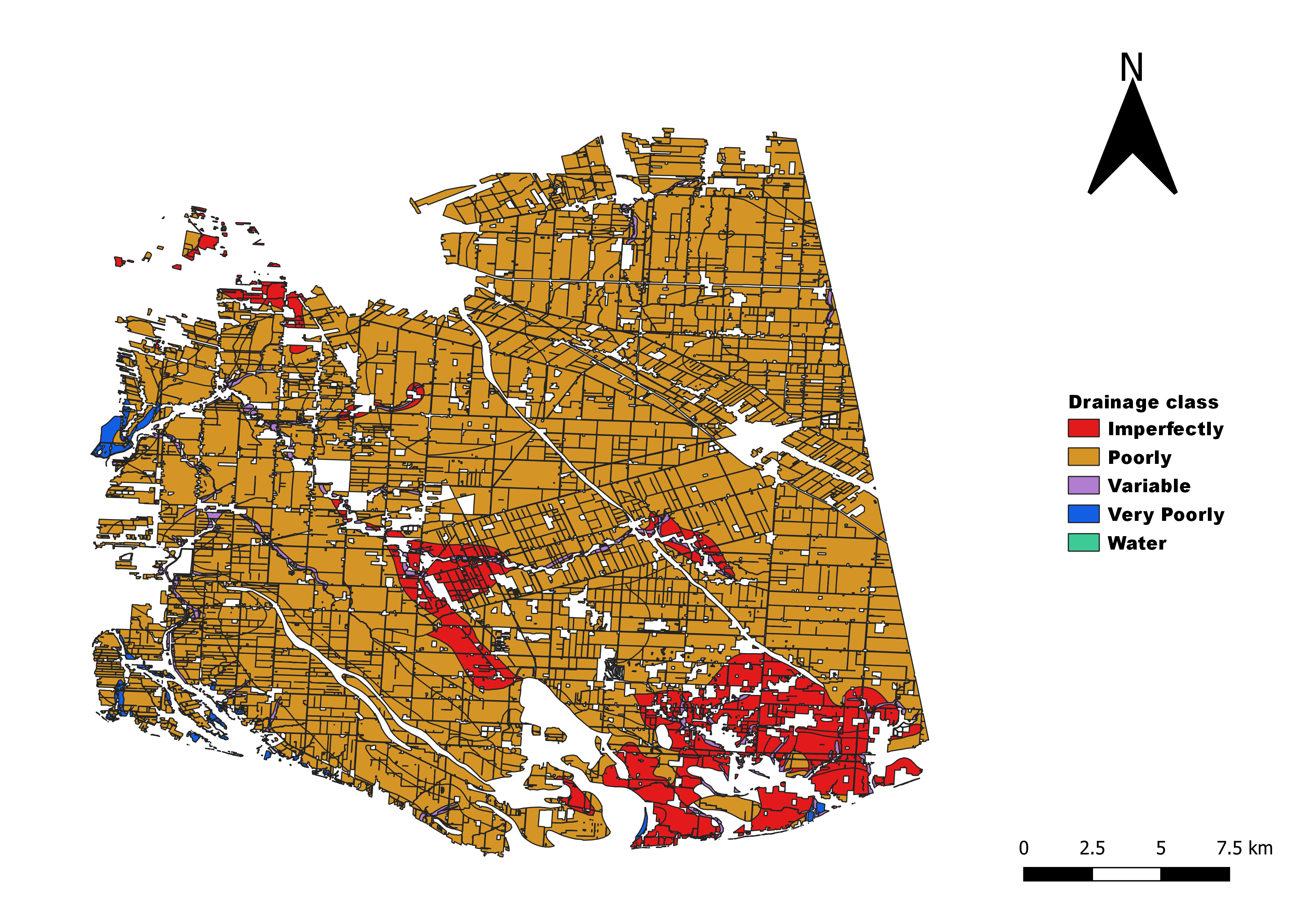 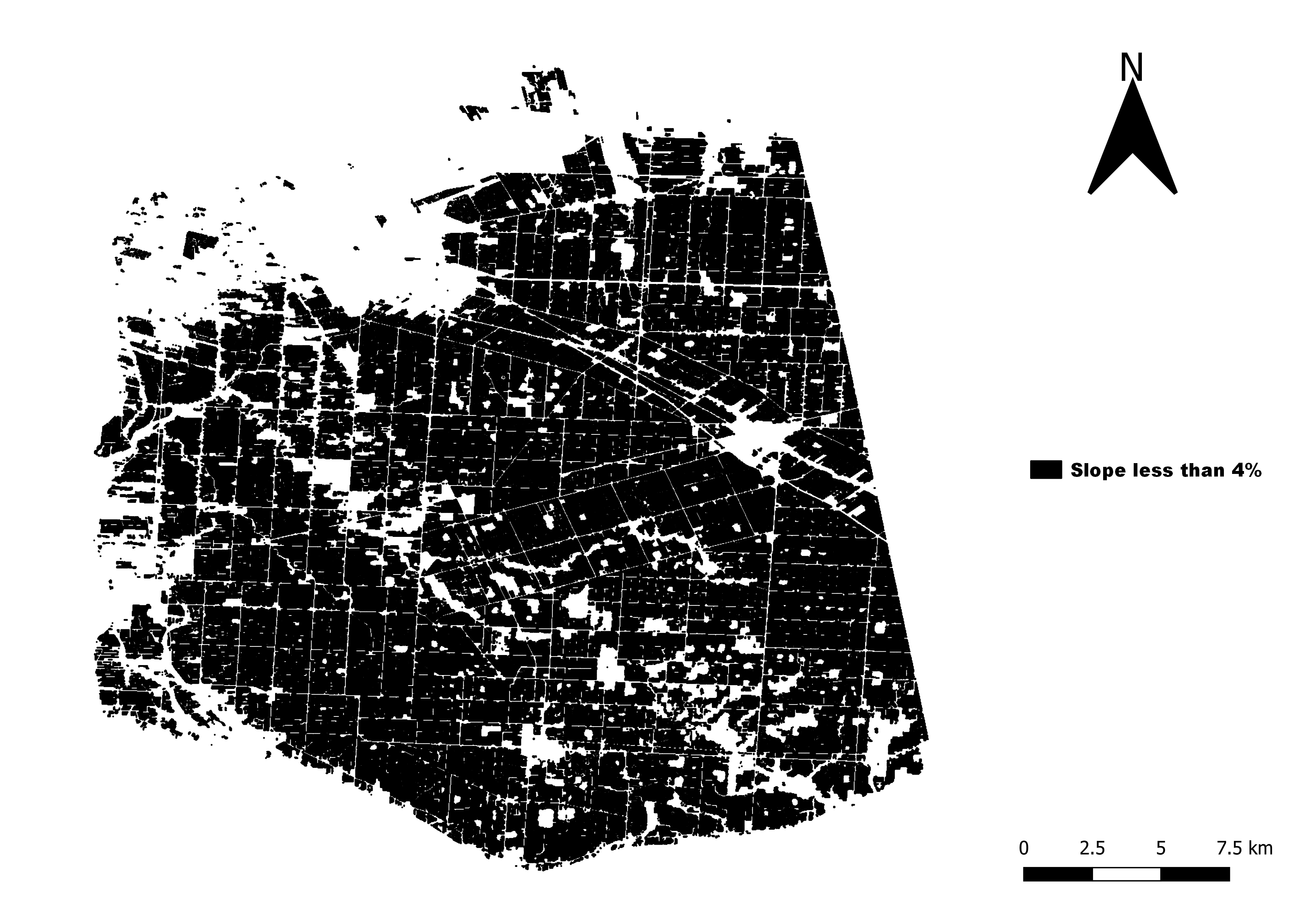 13
Results
2. DTC (Ontario - Canada)
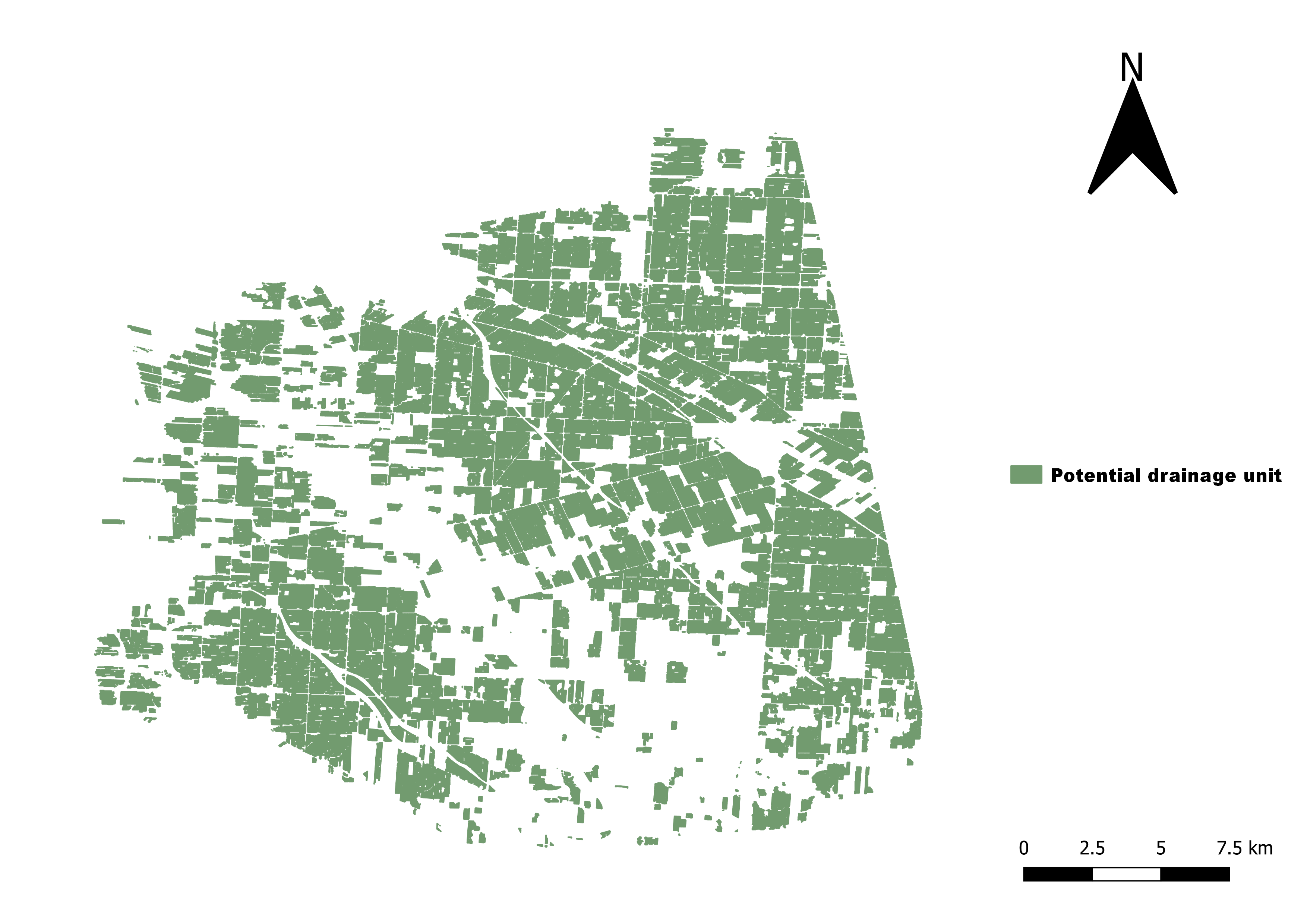 Accuracy of 96.7%
14
Results
2. DTC (Kleine Nete)
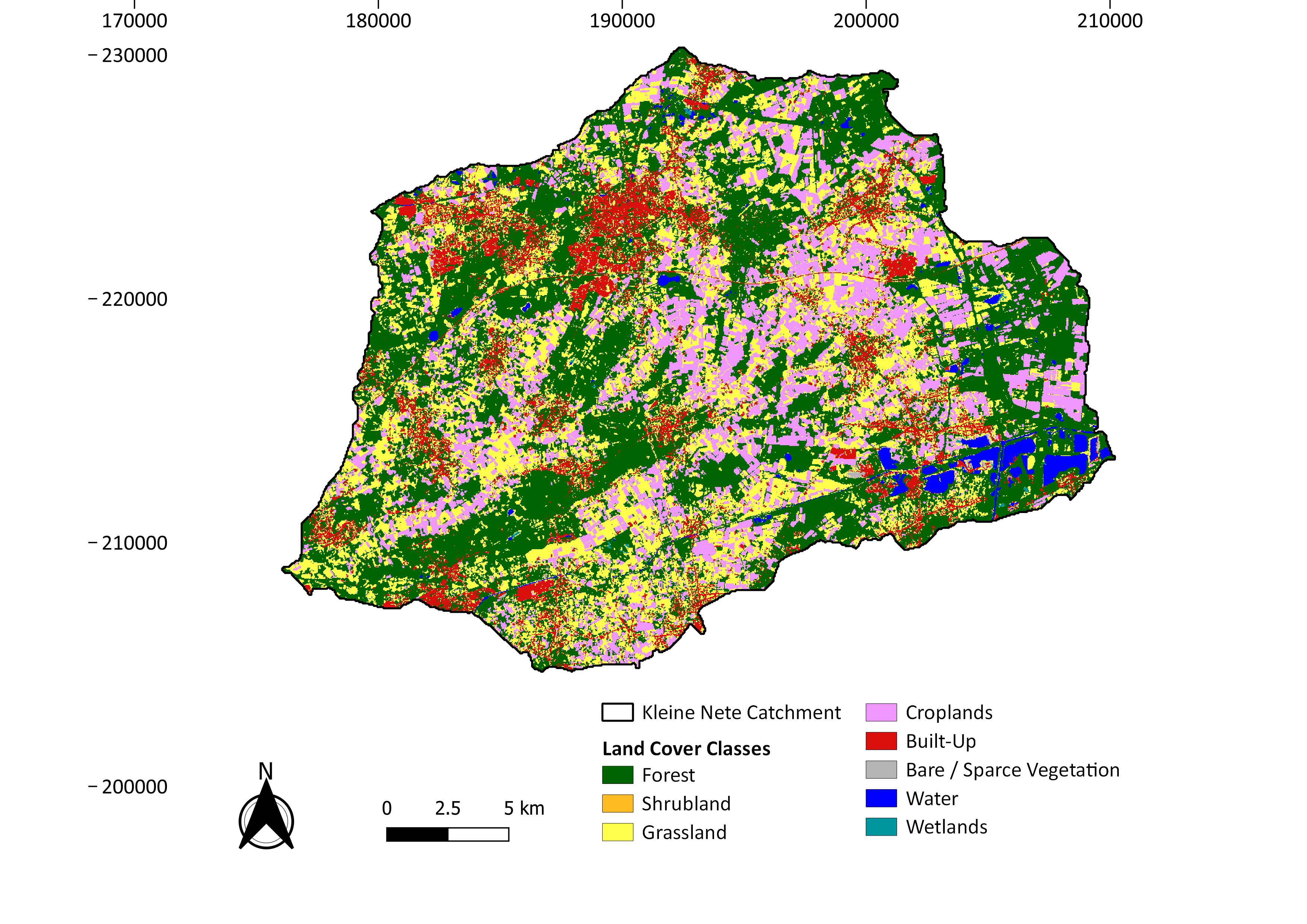 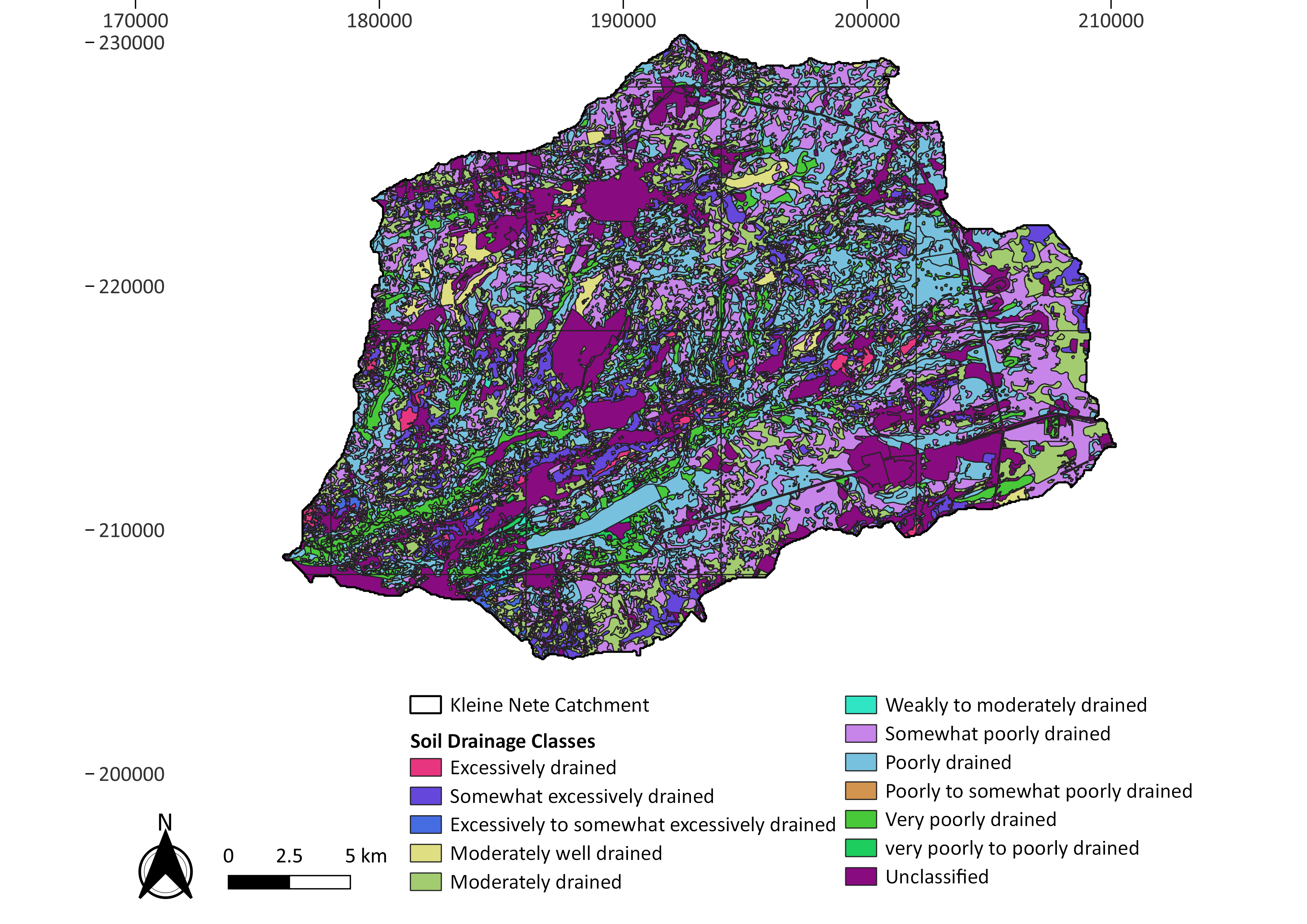 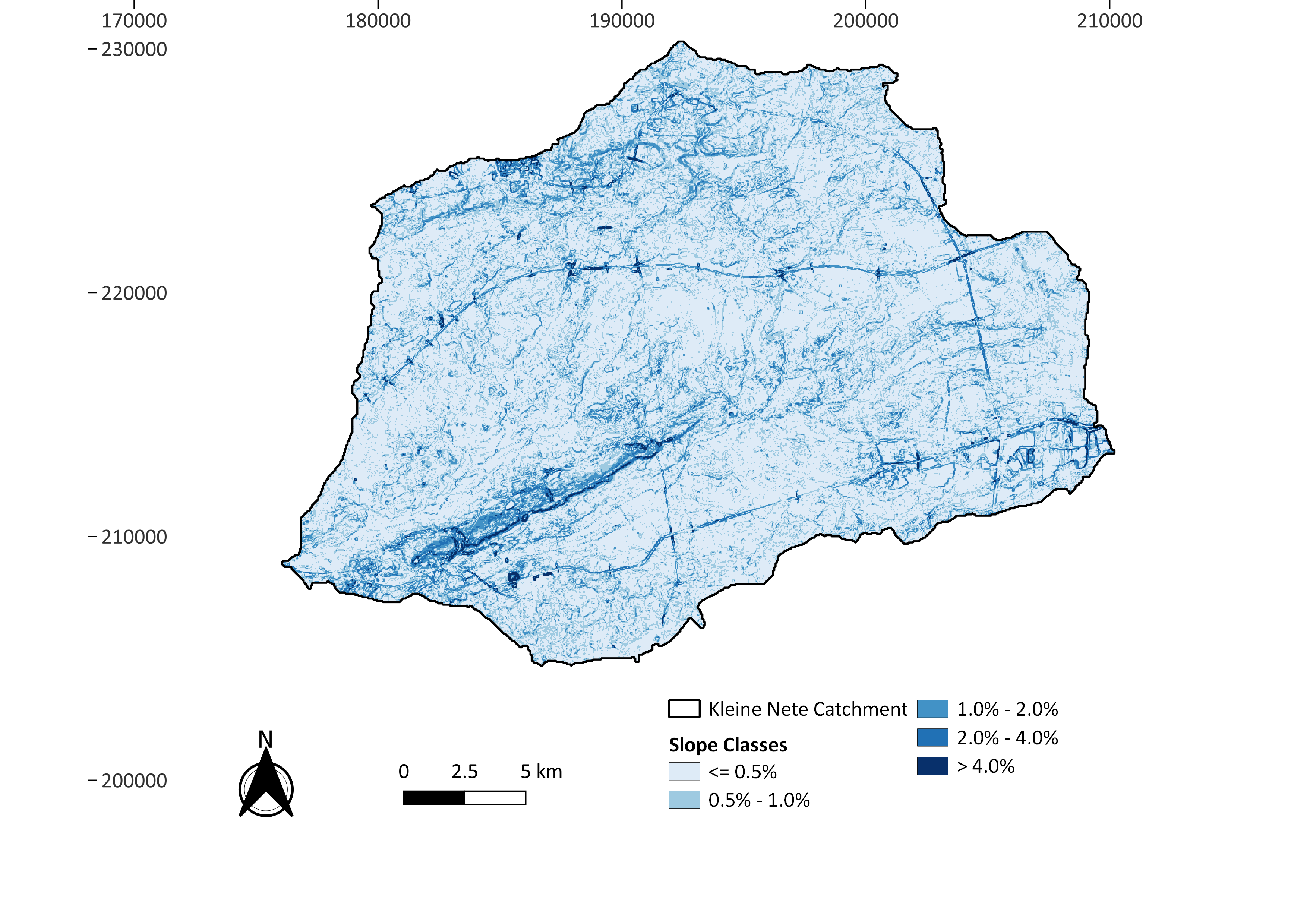 15
Results
2. DTC (Kleine Nete)
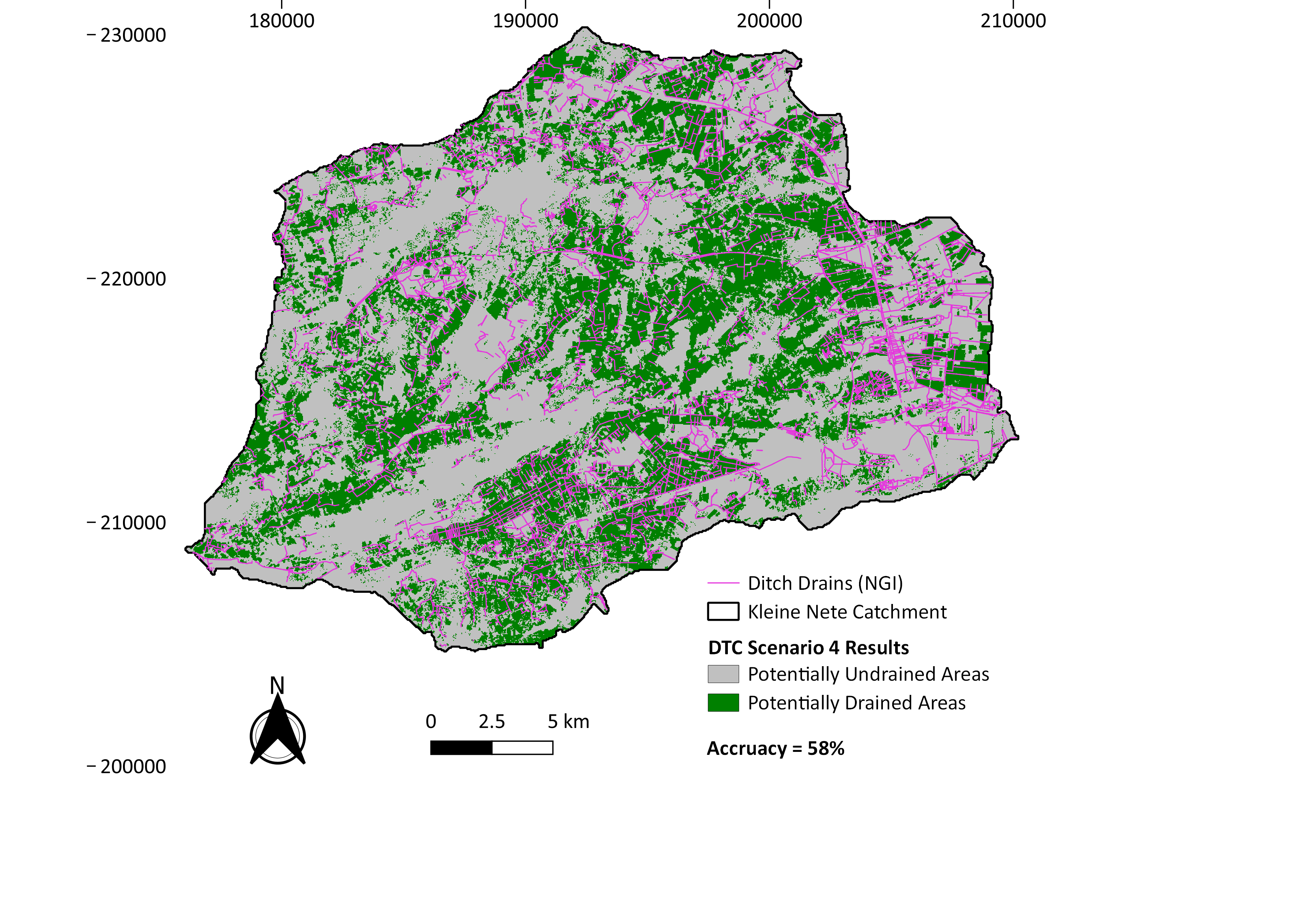 Accuracy of 58%
16
Results
3. Additional technique based on groundwater (Ontario - Canada)
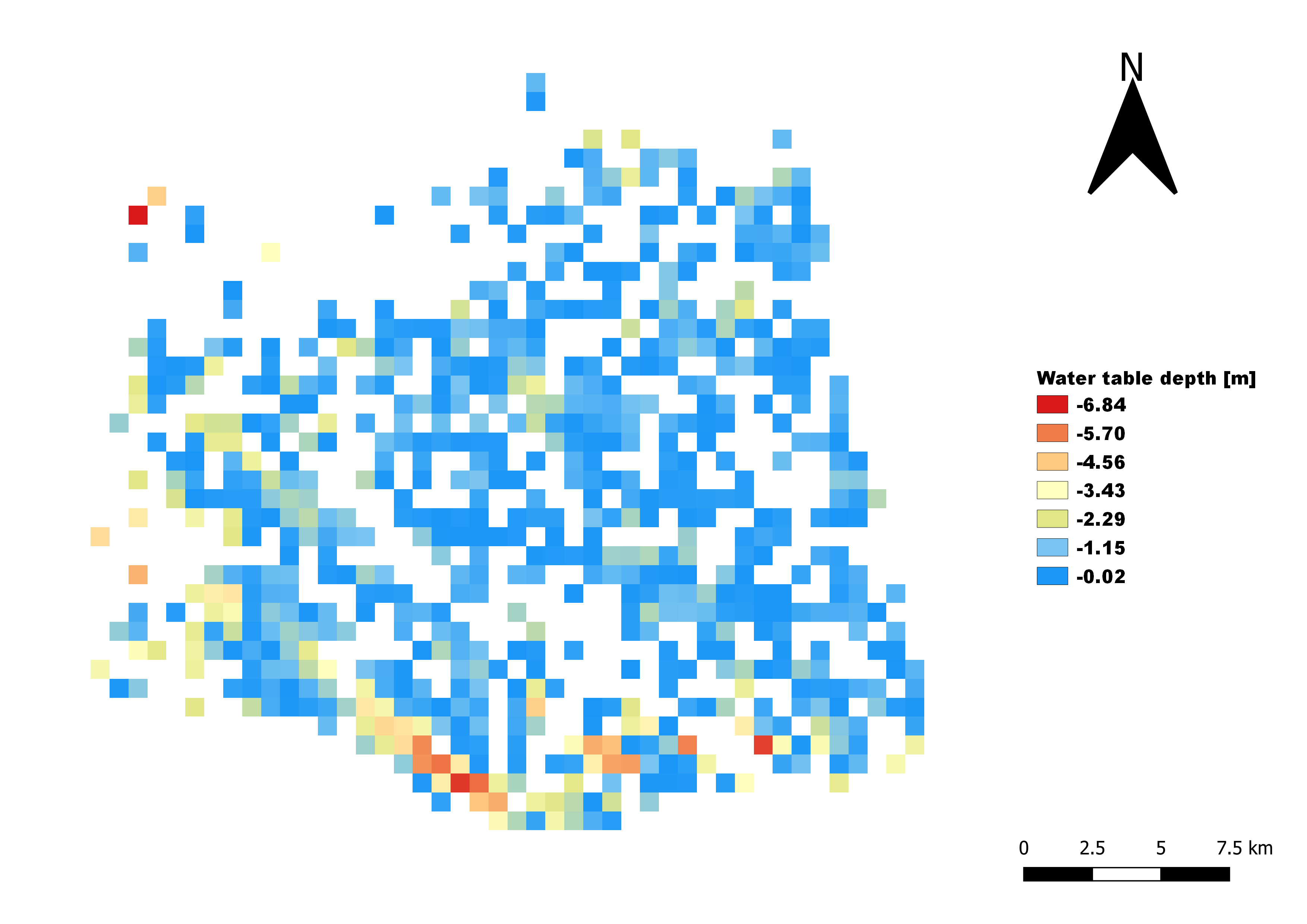 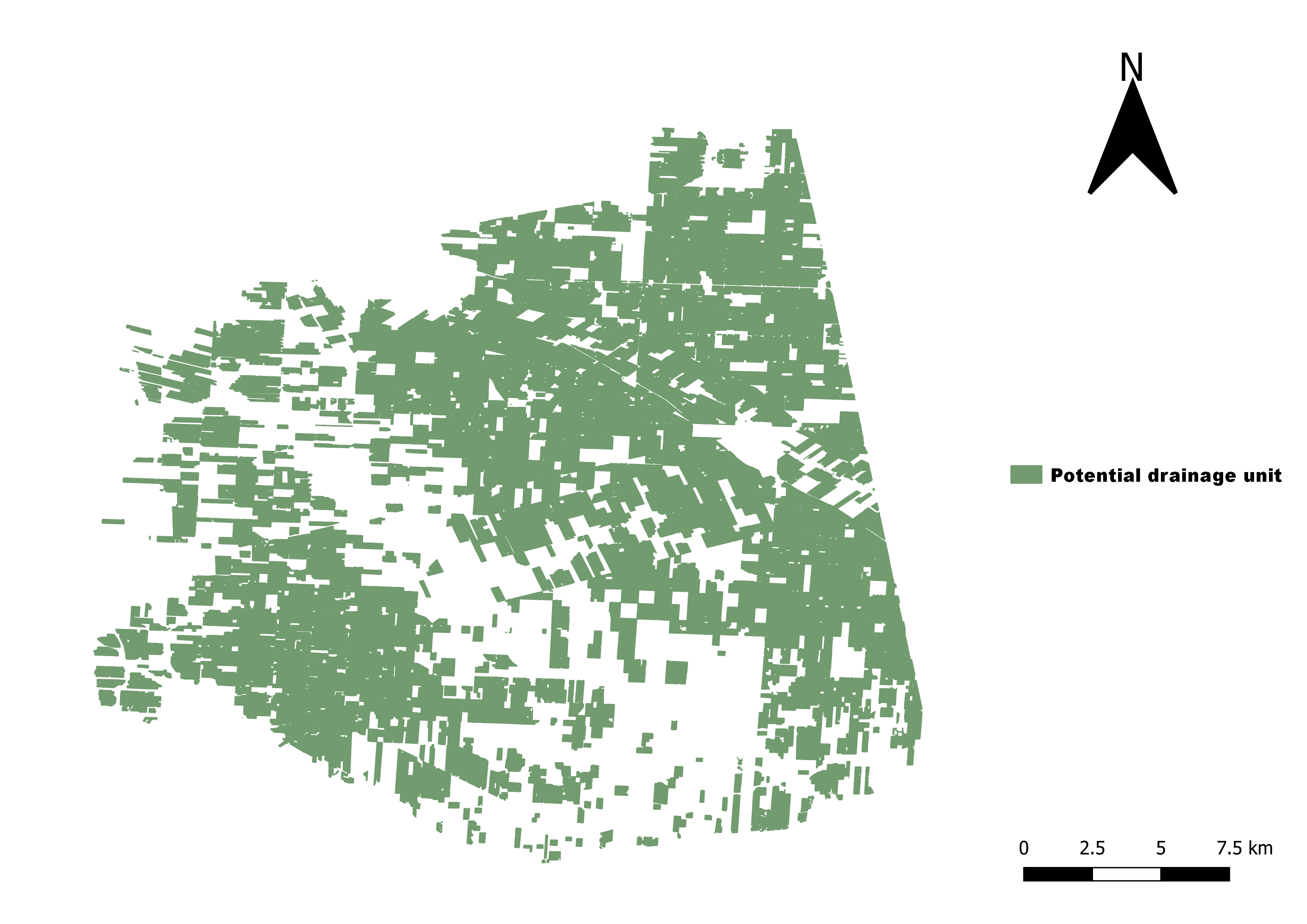 Additional 19.4 km2 area identified
17
Results
1. Additional technique based on groundwater (Kleine Nete - Belgium)
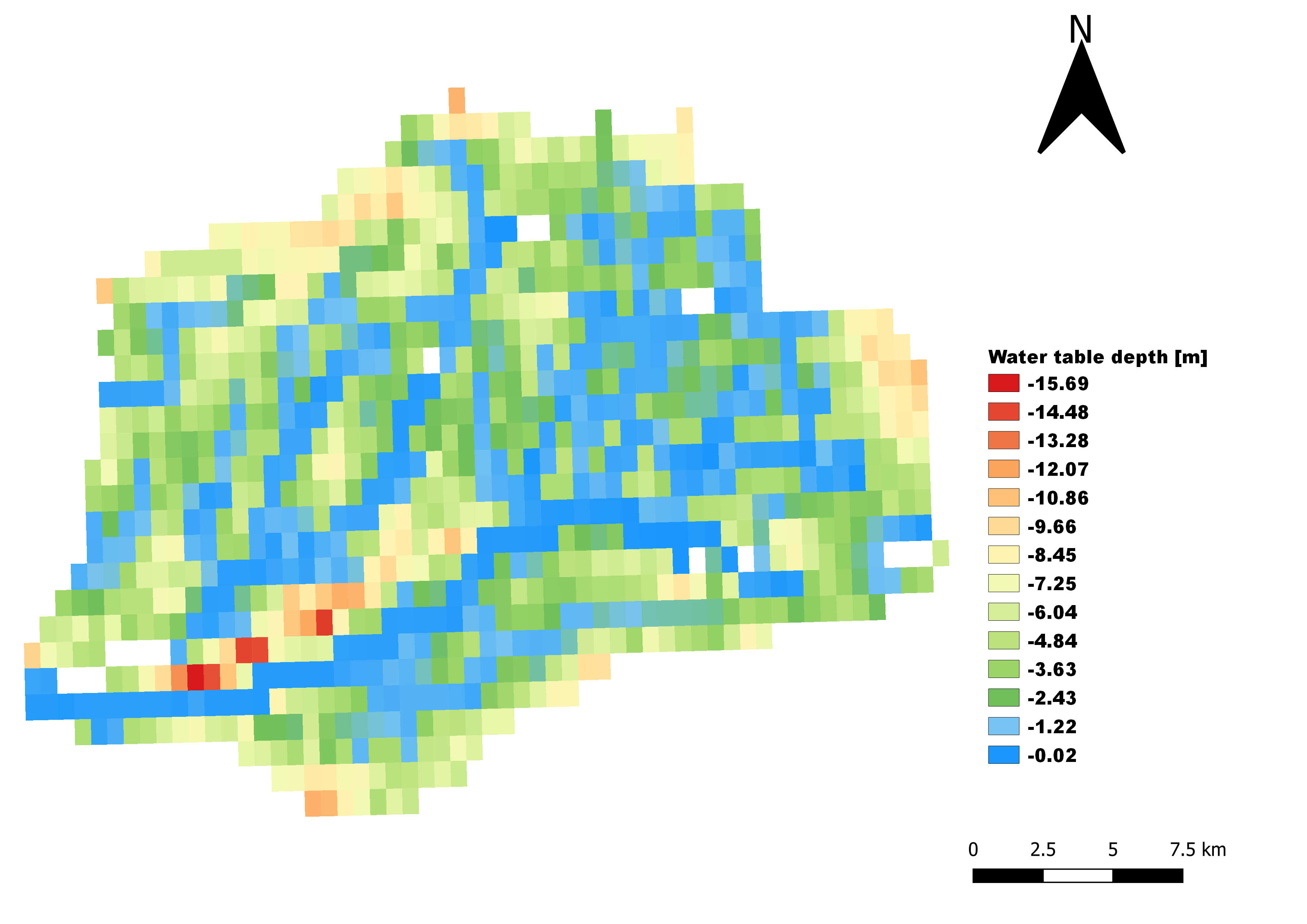 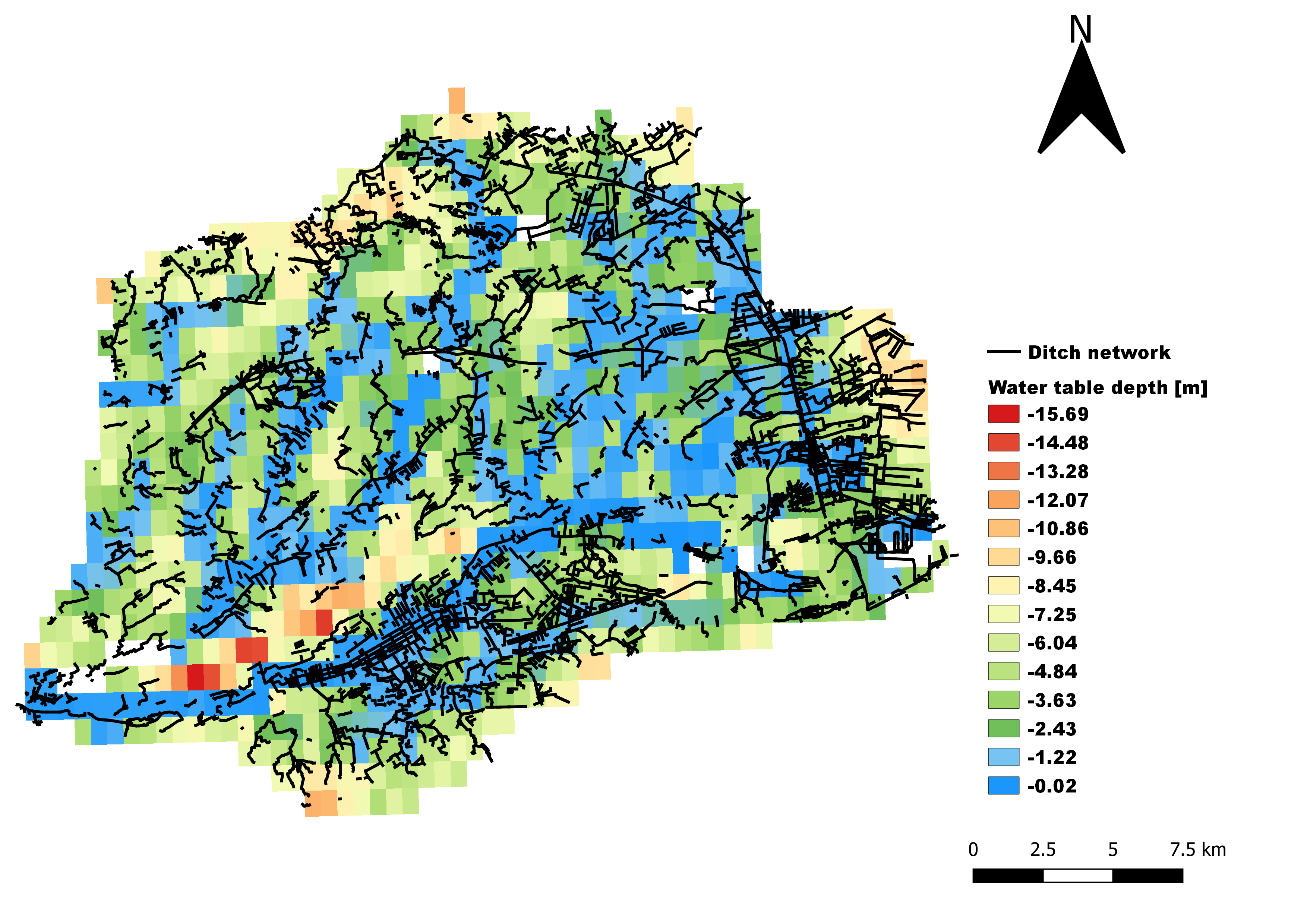 18
Conclusions
RS approach has indicated an accuracy of 87.8% for case study 1  useful method
1.1  But for the second case study, it resulted in poor performance  the method is not always accurate
DTC resulted in 96.75 and 58% accuracy for the first and second case study area, respectively.
The novel approach of using groundwater increased the accuracy of RS by 19.4km2 area
19
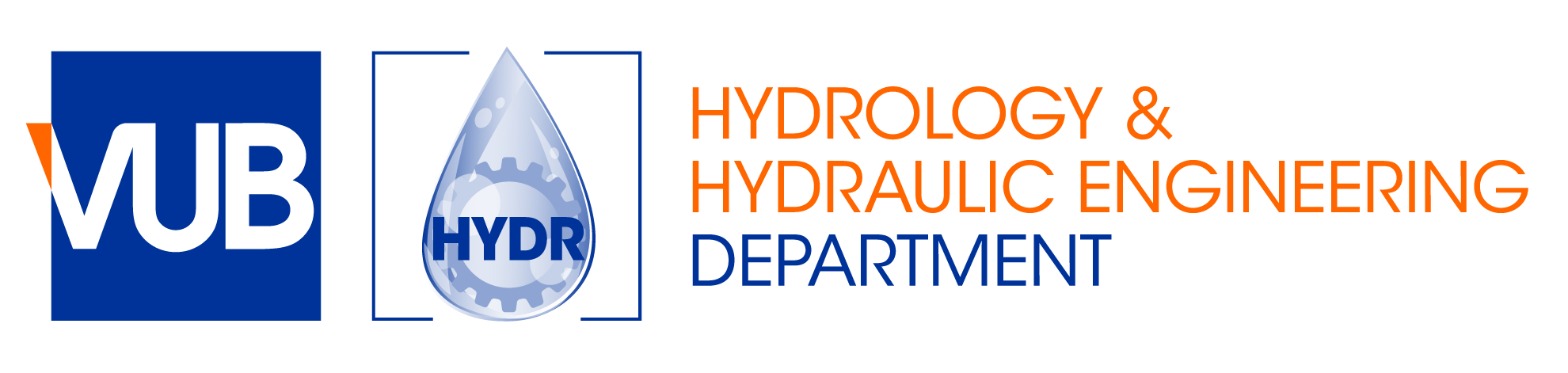 How will this affect the hydrology? Next question
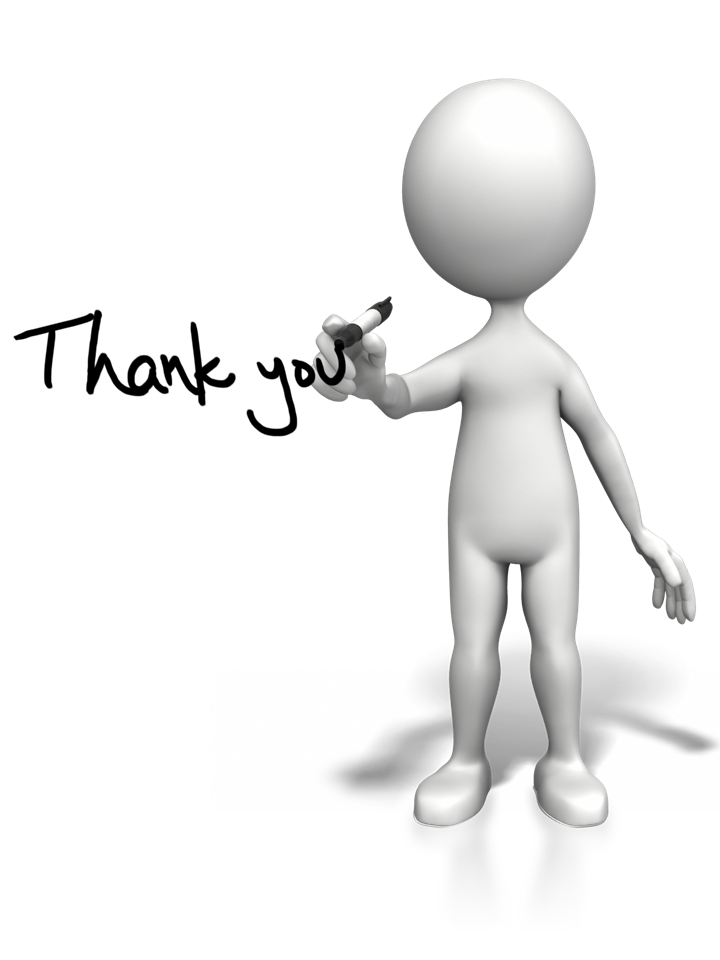 for your time